Farmacogenômica e medicina personalizada
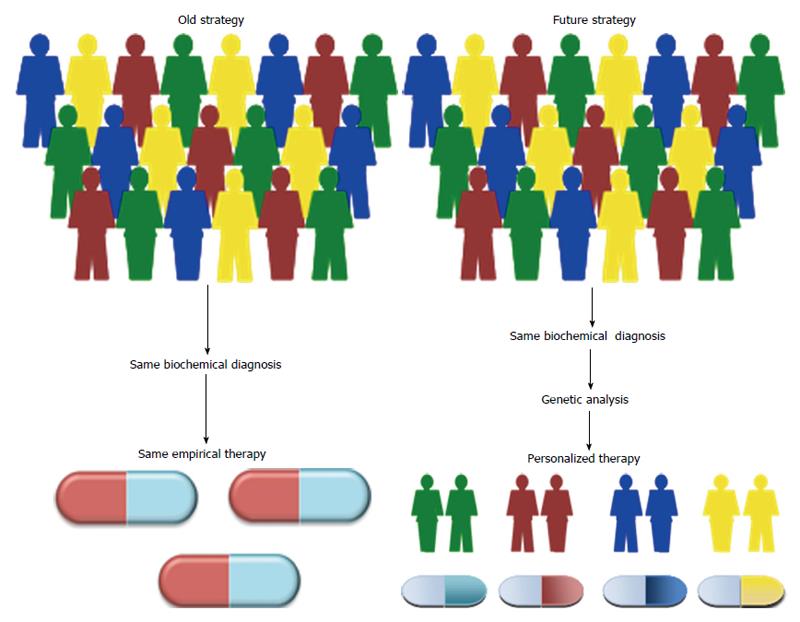 PGx - Pharmacogenomics
Motivação
Medicina de precisão
Efeito adverso
Eficiência da resposta
PGx - Pharmacogenomics
Motivação
Medicina de precisão
Efeito adverso
Eficiência da resposta
Perfil de expressão (ERBB2)

Trastuzumab vs. Câncer de mama
PGx - Pharmacogenomics
Motivação
Medicina de precisão
Efeito adverso
Eficiência da resposta
Algoritmo de Ancestralidade/Genotipagem

Hipertensão em Afroamericanos
Tiazídicos >>> Bloqueadores de Ca++
https://forms.gle/siNhjLFFEiaB4y7dA
PGx - Pharmacogenomics
Motivação
Medicina de precisão
Efeito adverso
Eficiência da resposta
Teste genético de ancestralidade (HLA)

Carbamazepina vs. Chineses (Han)
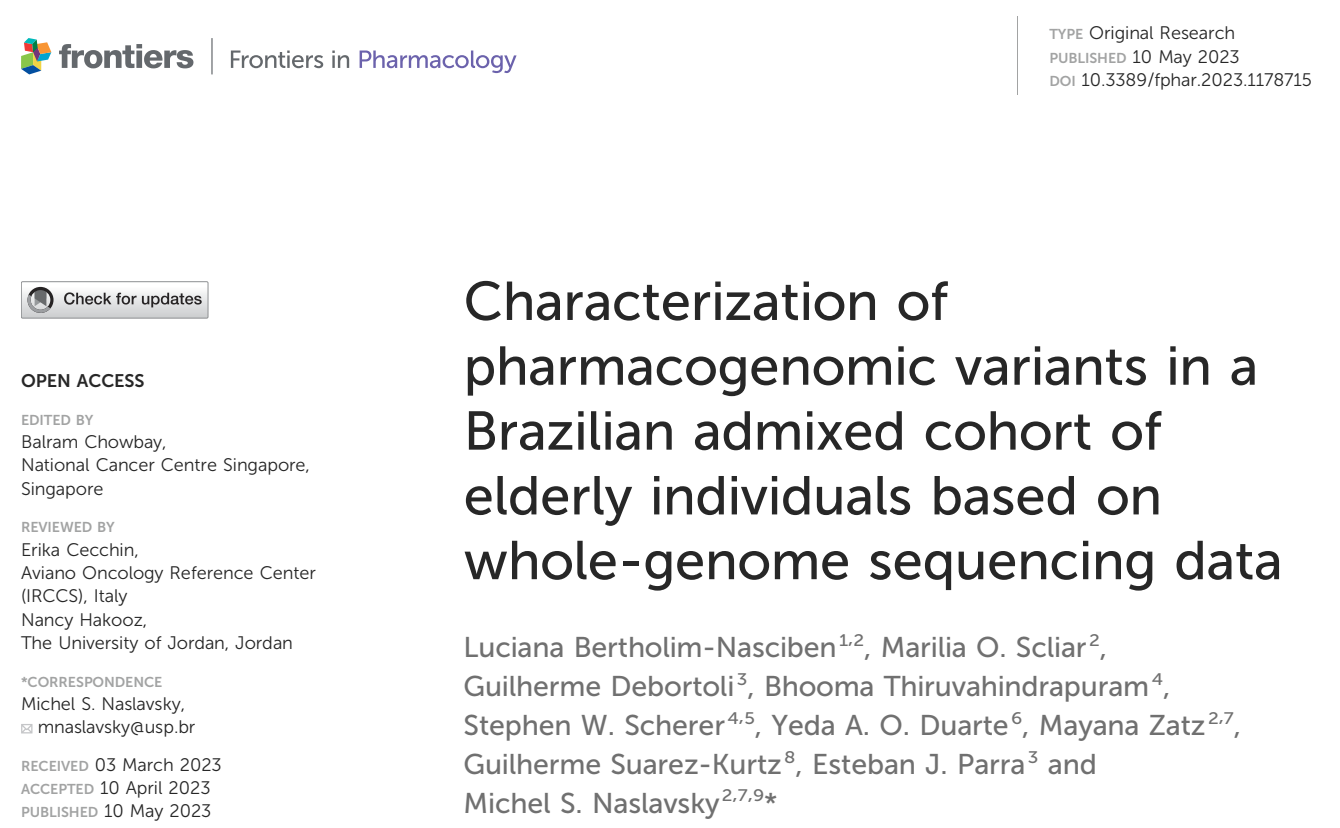 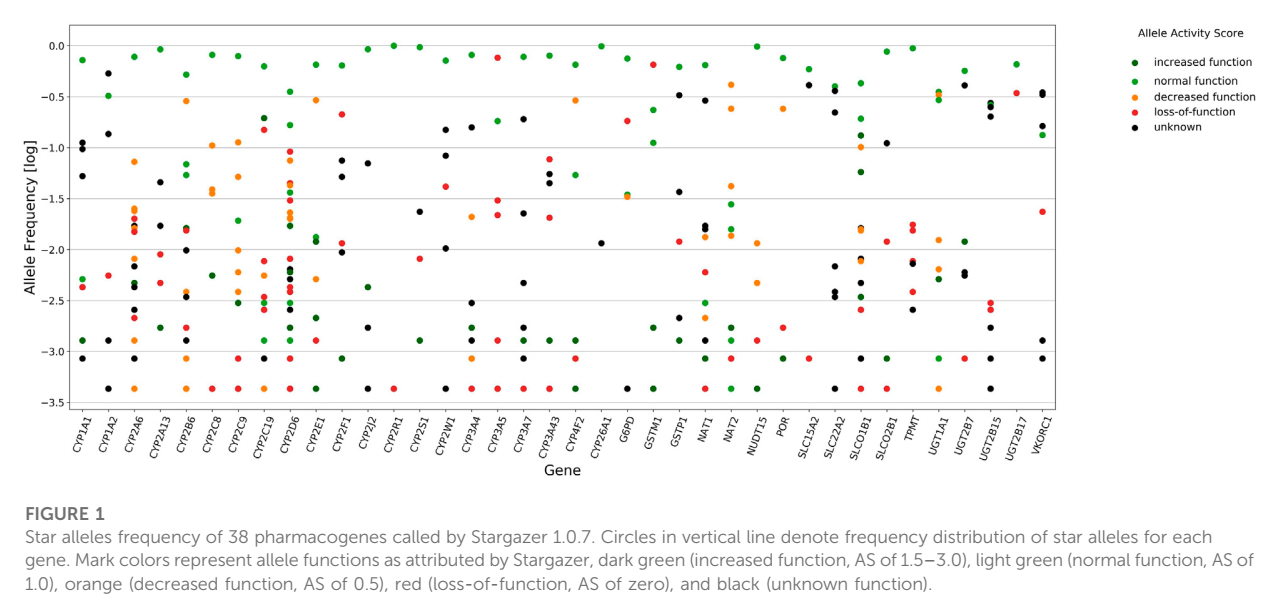 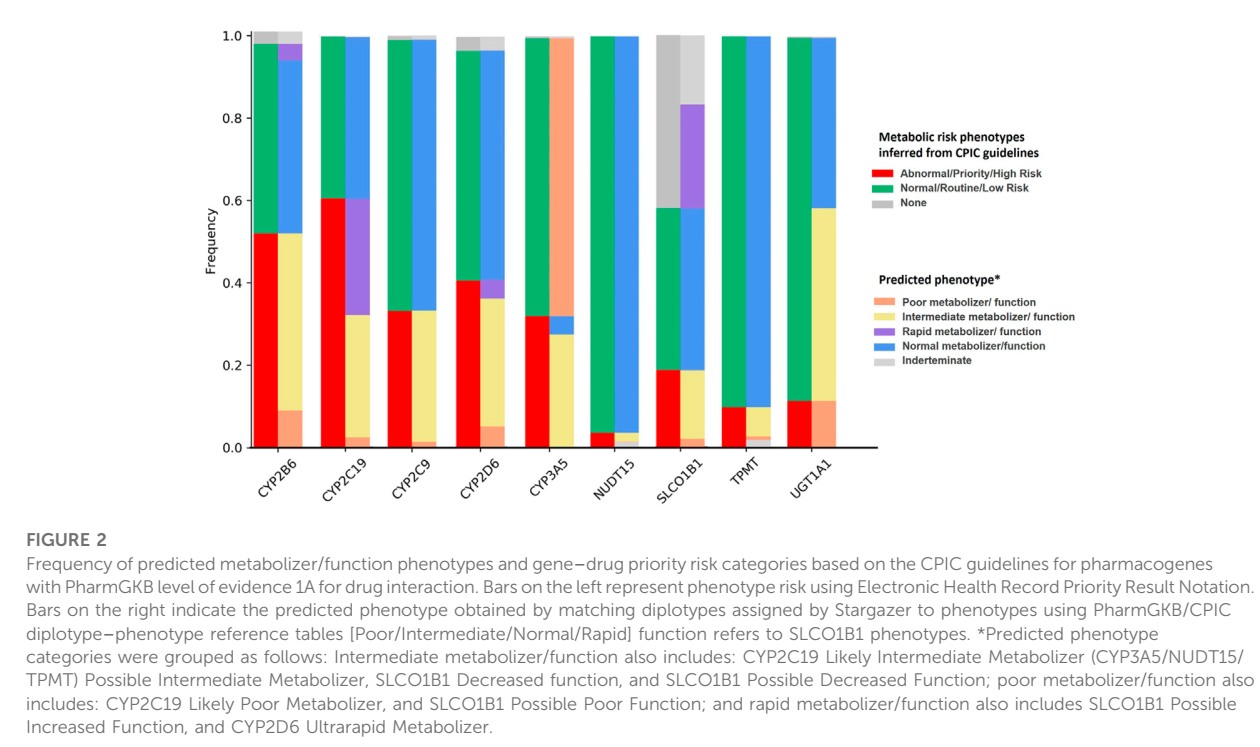 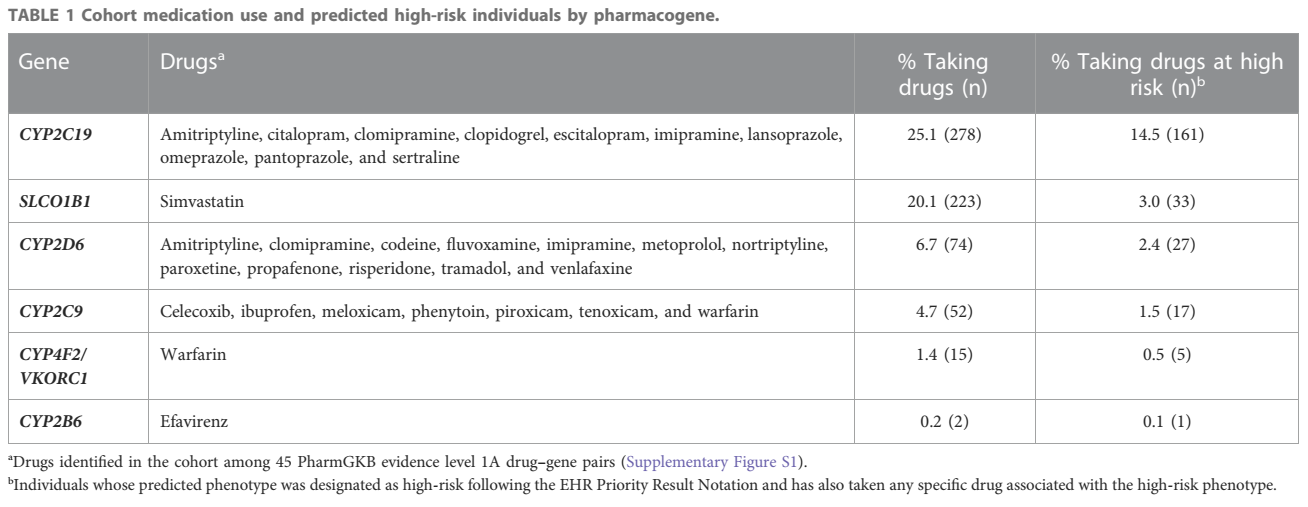 Associações genômica x exposição
https://youtu.be/Vx4LiGX-eP8

https://www.cambridge.org/core/journals/psychological-medicine/article/association-between-cannabis-use-disorder-and-schizophrenia-stronger-in-young-males-than-in-females/E1F8F0E09C6541CB8529A326C3641A68
Discussão
Farmacogenômica vs. Fisiopatologia do distúrbio

Riscos populacionais vs. Benefícios populacionais


https://nida.nih.gov/publications/research-reports/marijuana/there-link-between-marijuana-use-psychiatric-disorders#:~:text=Marijuana%20use%20has%20also%20been,as%20the%20drug%20wears%20off.
PGx - Pharmacogenomics
Motivação
Medicina de precisão
Efeito adverso
Estudos de vias associadas a farmacogenes: as alterações & o desafio (i.e. uso do medicamento) como métodos de identificação e caracterização da fisiopatologia de doenças
Eficiência da resposta
PGx - Pharmacogenomics
“Farmacogenômica reversa”
Motivação
Medicina de precisão
Efeito adverso
Estudos de vias associadas a farmacogenes: as alterações & o desafio (i.e. uso do medicamento) como métodos de identificação e caracterização da fisiopatologia de doenças
Eficiência da resposta
Soluções?
Big Data  “CPF na Farmácia”?
Modelos para screening
Testes clínicos maiores e mais frequentes